Deductor 5 – аналитическая платформа
Deductor – флагманский продукт
Data Mining
Очистка данных
Прогнозирование
Оптимизация
Консолидация
Отчетность
Применение в проектах
более
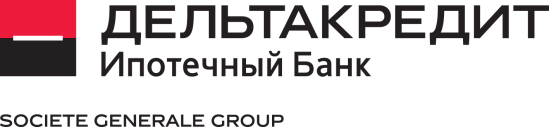 100
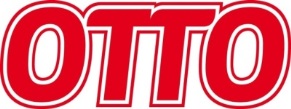 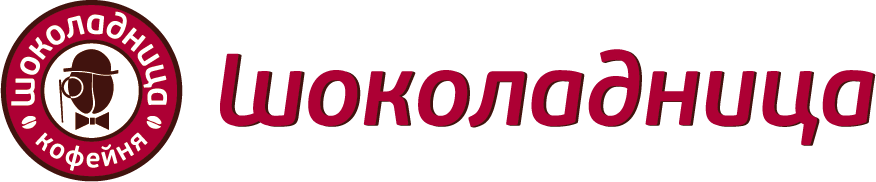 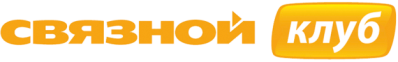 аналитических
проектов
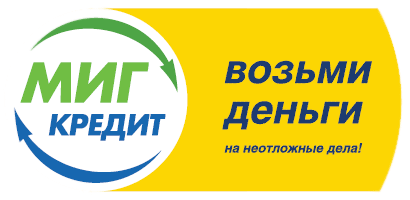 Бизнес-задачи
Задача: Консолидация
Задача: Отчетность
Задача: Очистка данных
Deductor
Задача: Сегментация клиентов
Задача: Кросс-продажи
Задача: Прогнозирование спроса
Задача: Оптимизация запасов
Задача: Кредитный скоринг
Задача: Профили потребления
Задача: Анализ связей
Задача: Маркетинговая кампания
Расчет экономического эффекта
Платформа
Состав Deductor
Доступ к данным
30
типов
систем
более
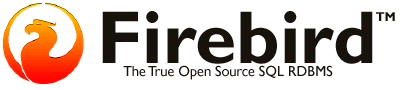 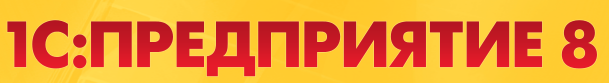 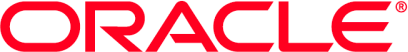 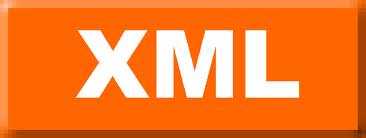 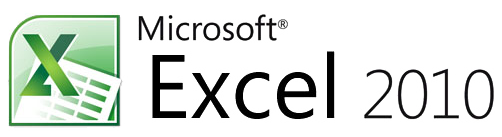 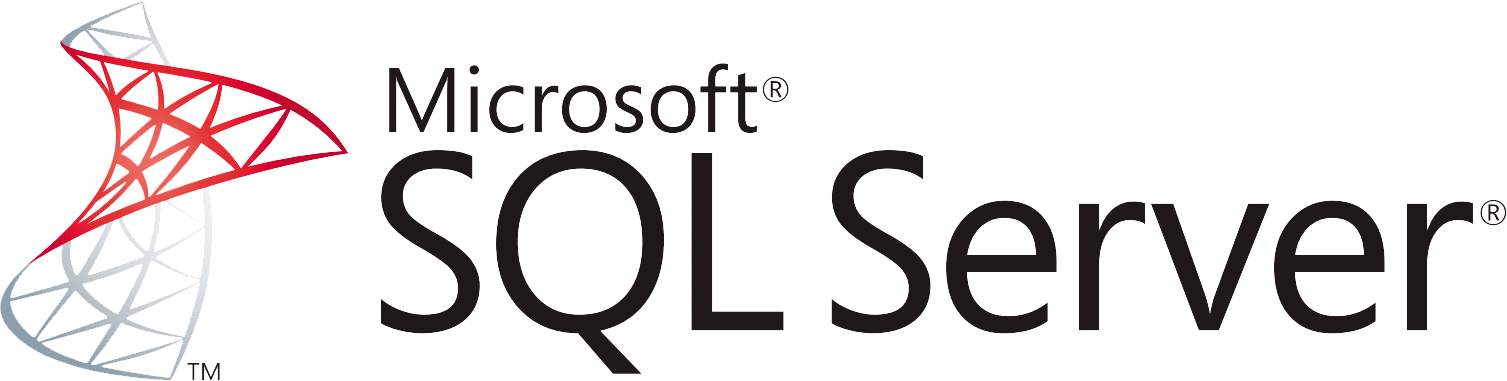 Алгоритмы анализа
Десятки алгоритмов продвинутой аналитики
Визуализация
более
20
способов
Стандартная схема интеграции
Учет
Анализ в Deductor
ERP
Отчеты
CRM
Модели
Хранилище данных
Очистка и предобработка данных
Бухгалтерия
Прогнозы
Excel
Правила
Веб-сайт
Закономерности
Прочие
Перенос результатов анализа данных
Методы интеграция
Тиражирование знаний
Аналитик
Пользователь
Образовательная программа
basegroup.ru